Why do people work?
Security
A sense of security, i.e. knowing that your job and pay are safe – you 
are not likely to lose your job.
Money
to pay for necessities
and some luxuries
Job satisfaction
enjoyment is derived from 
feeling that you have
done a good job
Why Work?
Social needs (affliation)
feeling part of a group or
organisation, meeting people,
making friends at work
Esteem need
(self importance)
feeling important, feeling
that the job you do is important
Benefits of a well motivated workforce
High productivity – high output per worker - in a business usually comes from a workforce that is motivated to work effectively and from this comes increased profits. A well motivated workforce gives benefits to a business, including:

High output per worker – which helps keep costs low and increase profits.
Willingness to accept change, for example, new methods of working.
Two-way communication with management, for example, suggestions for improving quality.
Low labour turnover – a loyal workforce – this reduces the cost of recruiting workers who leave.
Low rates of absenteeism – reducing the disruption caused by absence from work.
Low rates of strike action – avoiding damage to customer relations.
The difference between well motivated workers and unhappy workers
Higher 
Profits
High productivity
(employees work
more effectively)
Increased 
output
Well motivated
workers
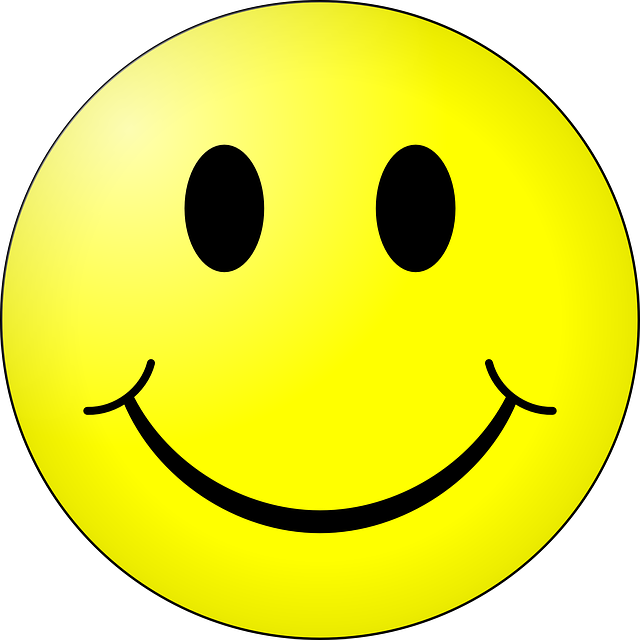 Lower 
Profits
Low
output
unhappy
workers
Do not work very
effectively
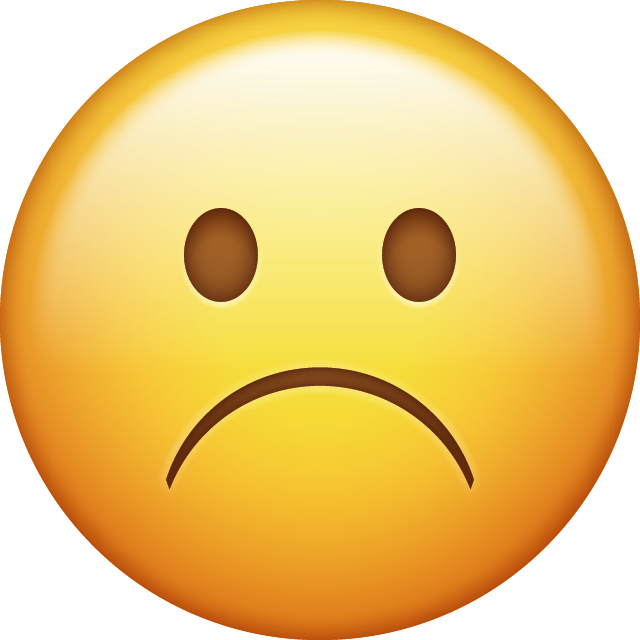 Rewards for work
There are various ways in which workers can be rewarded for work. These can either be financial or non-financial.
Financial rewards are forms of payment that are used to provide incentives for people to work. Some of the most effective are:

Wage
Salary
Bonus
Commission
Profit sharing
Commission
Bonus
Methods of Payment
Wages
Salaries
Piece Rate
Time Rate
Profit sharing
Task:

Take notes from pages 68 – 70 on financial methods of motivation.

Explain what fringe benefits are.

Complete Activity 6.4 on page 71.
Non-financial methods are things that a company can do to create incentives for their workers that do not involve the business paying their workers.

These include:
Increasing job satisfaction.
Job rotation.
Job enrichment.
Autonomous work groups or teamworking.
Training.
Opportunities for promotion.
Task:

Take notes on the non-financial methods of motivation on pages 71 – 73.

Copy the revision summary on page 73.

Complete Activity 6.6 on page 74.